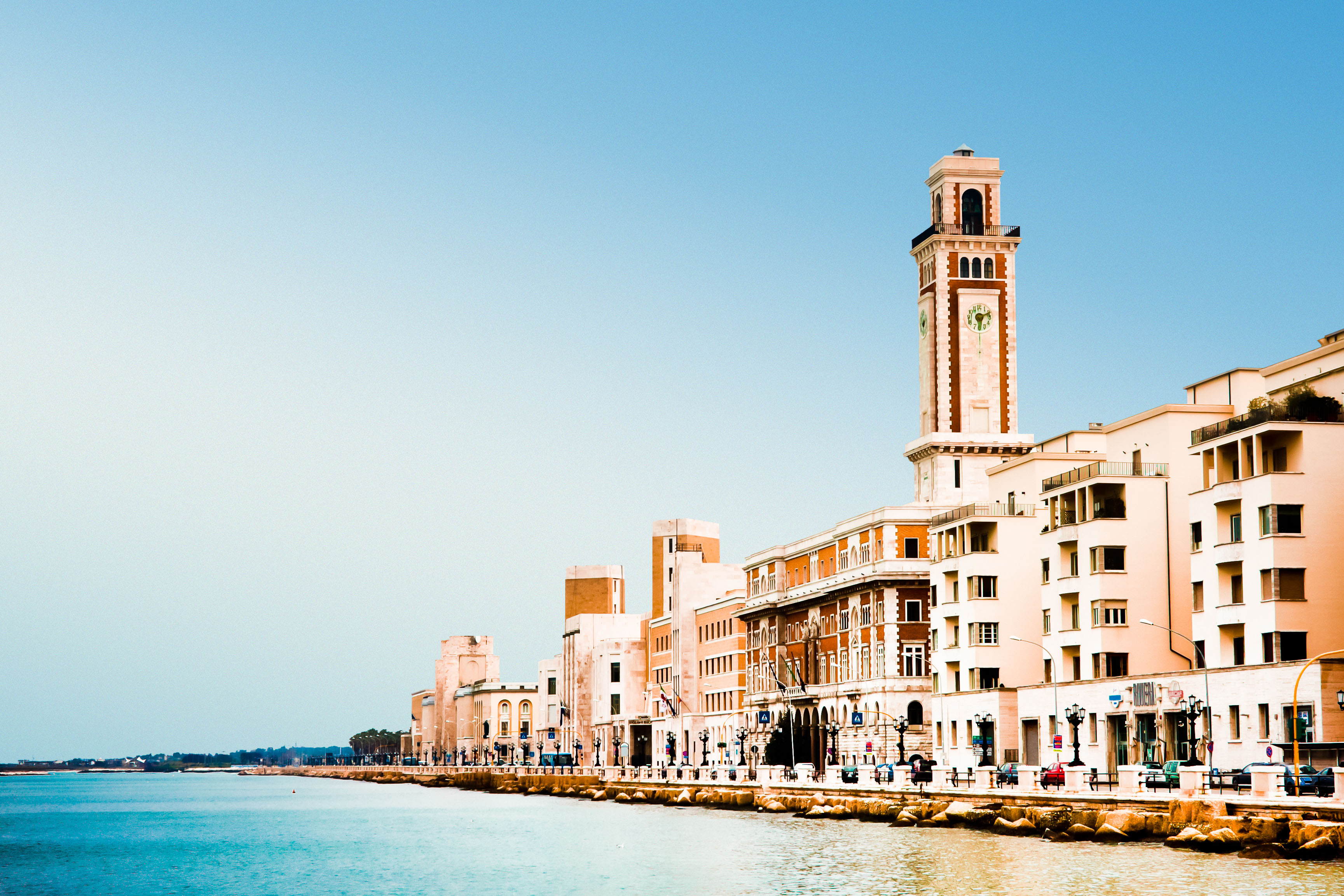 LIONS CLUBS INTERNATIONAL MD 108 ITALY
66° Congresso Nazionale Lions BARI 25 – 27 Maggio 2018
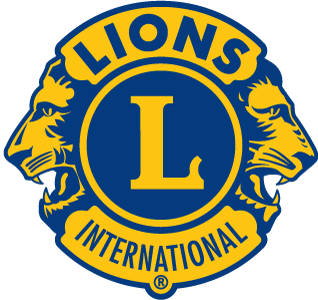 “ L’ azione dei Lions per la promozione della donazione di Midollo osseo e delle cellule staminali emopoietiche”.
Relatore
Giovanni Cardinale
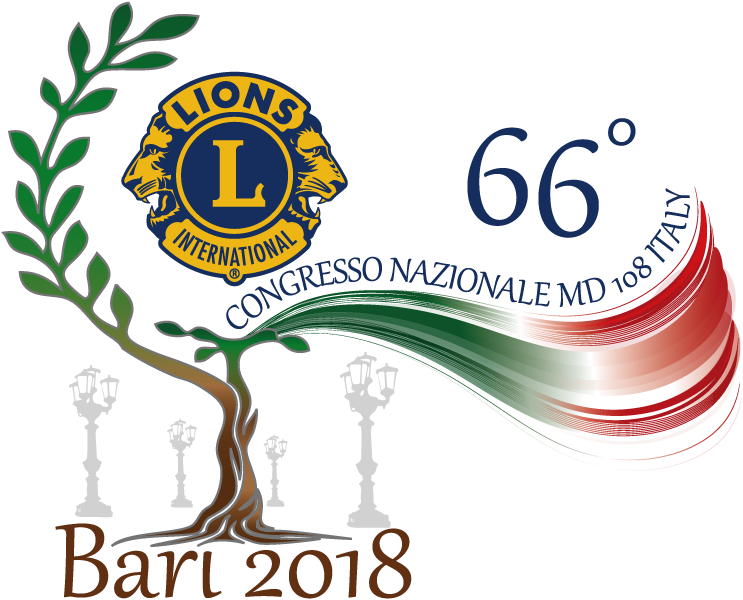 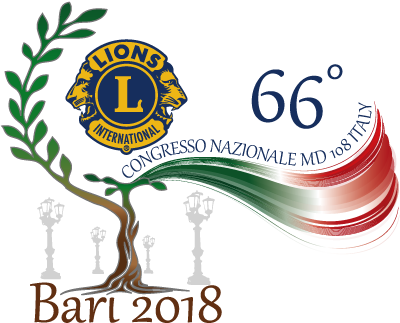 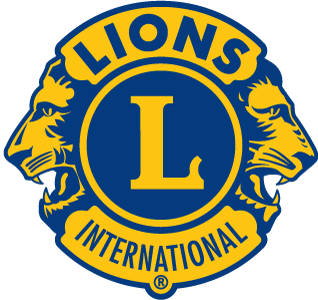 LIONS CLUBS INTERNATIONAL MD 108 ITALY
66° Congresso Nazionale Lions - BARI 25 – 27 Maggio 2018
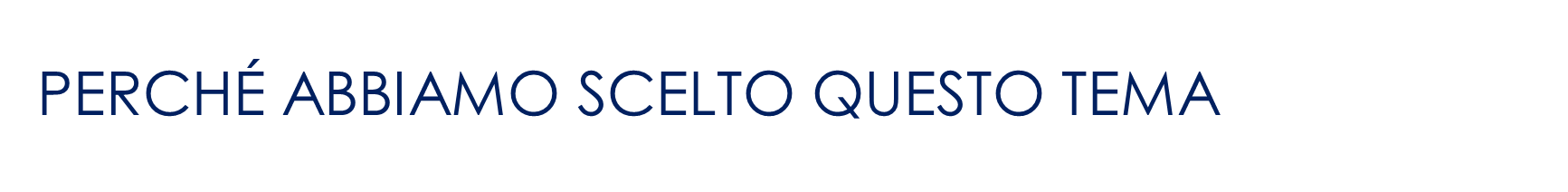 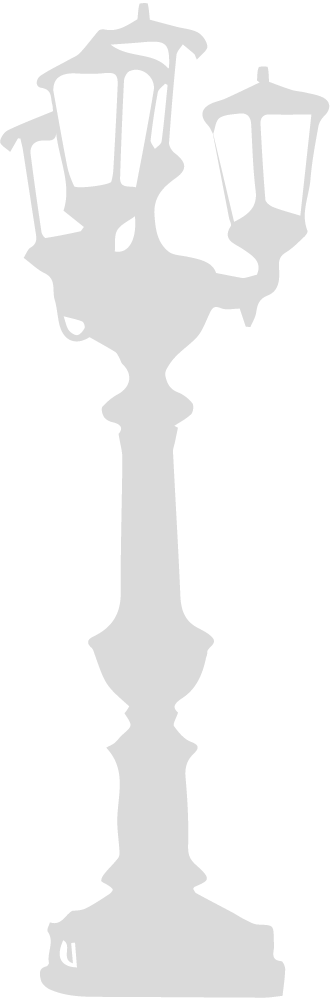 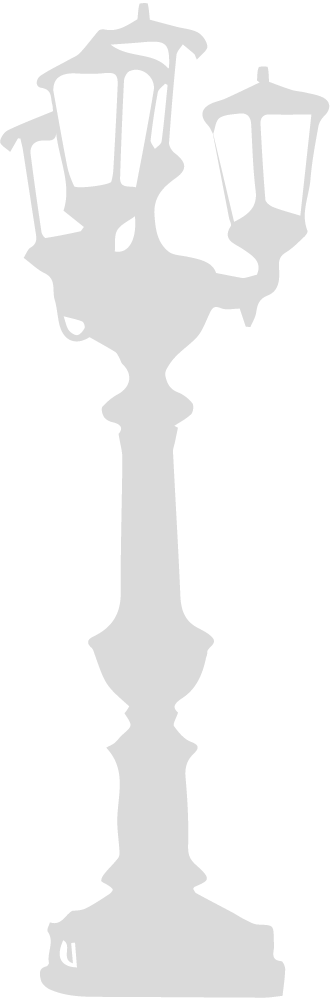 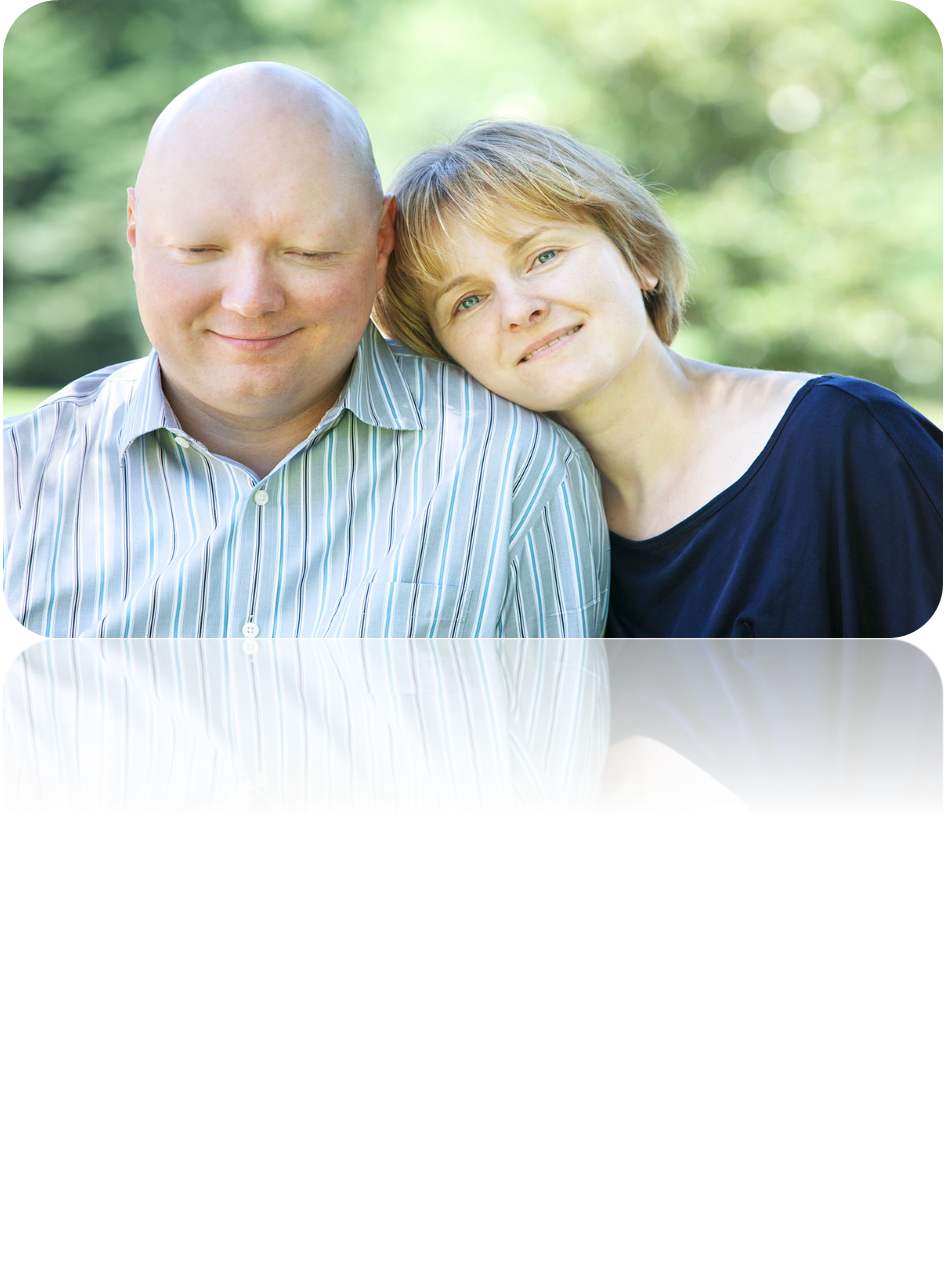 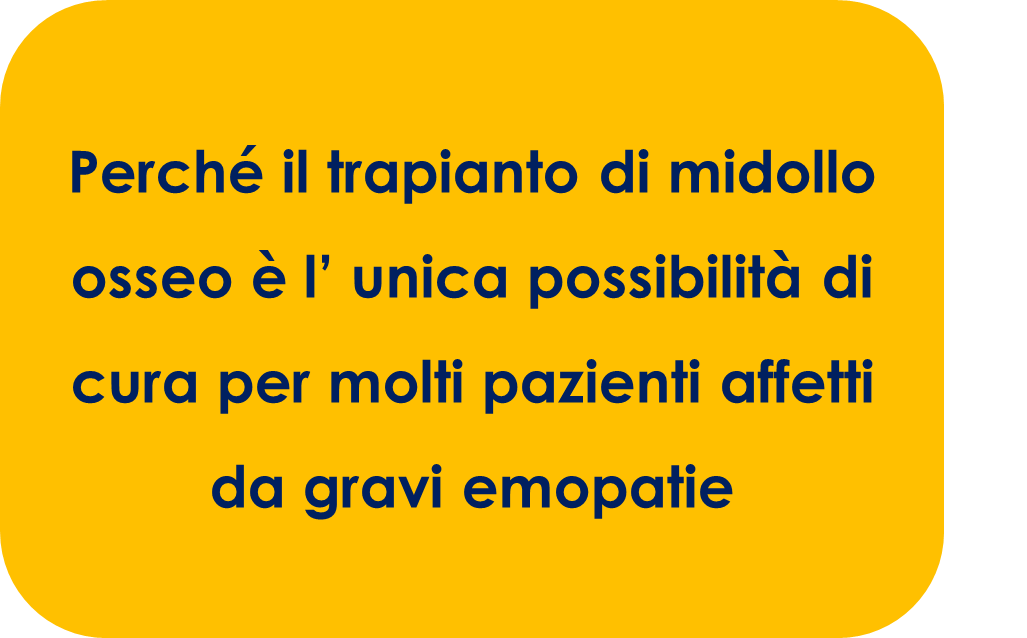 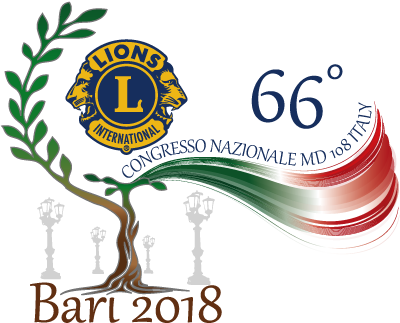 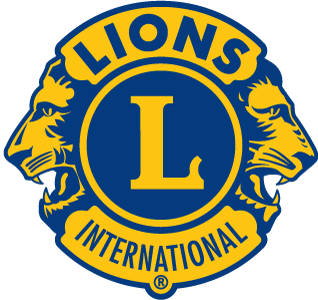 LIONS CLUBS INTERNATIONAL MD 108 ITALY
66° Congresso Nazionale Lions - BARI 25 – 27 Maggio 2018
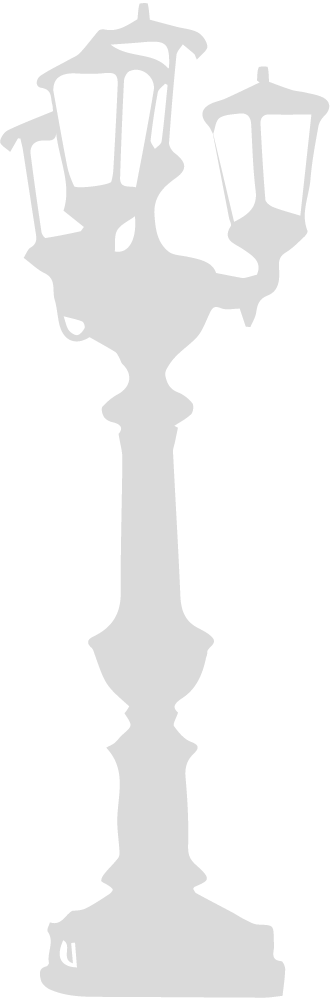 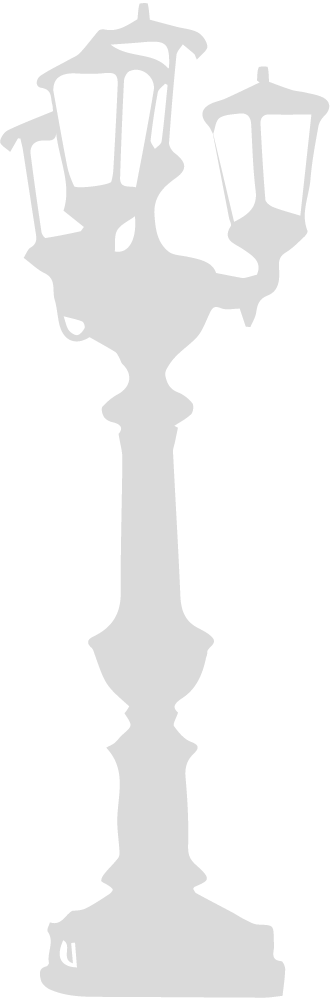 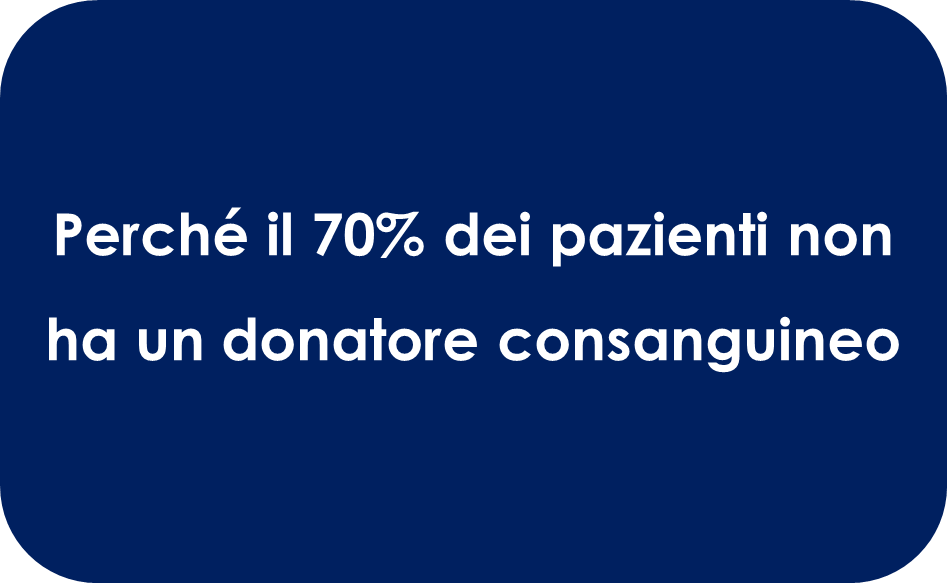 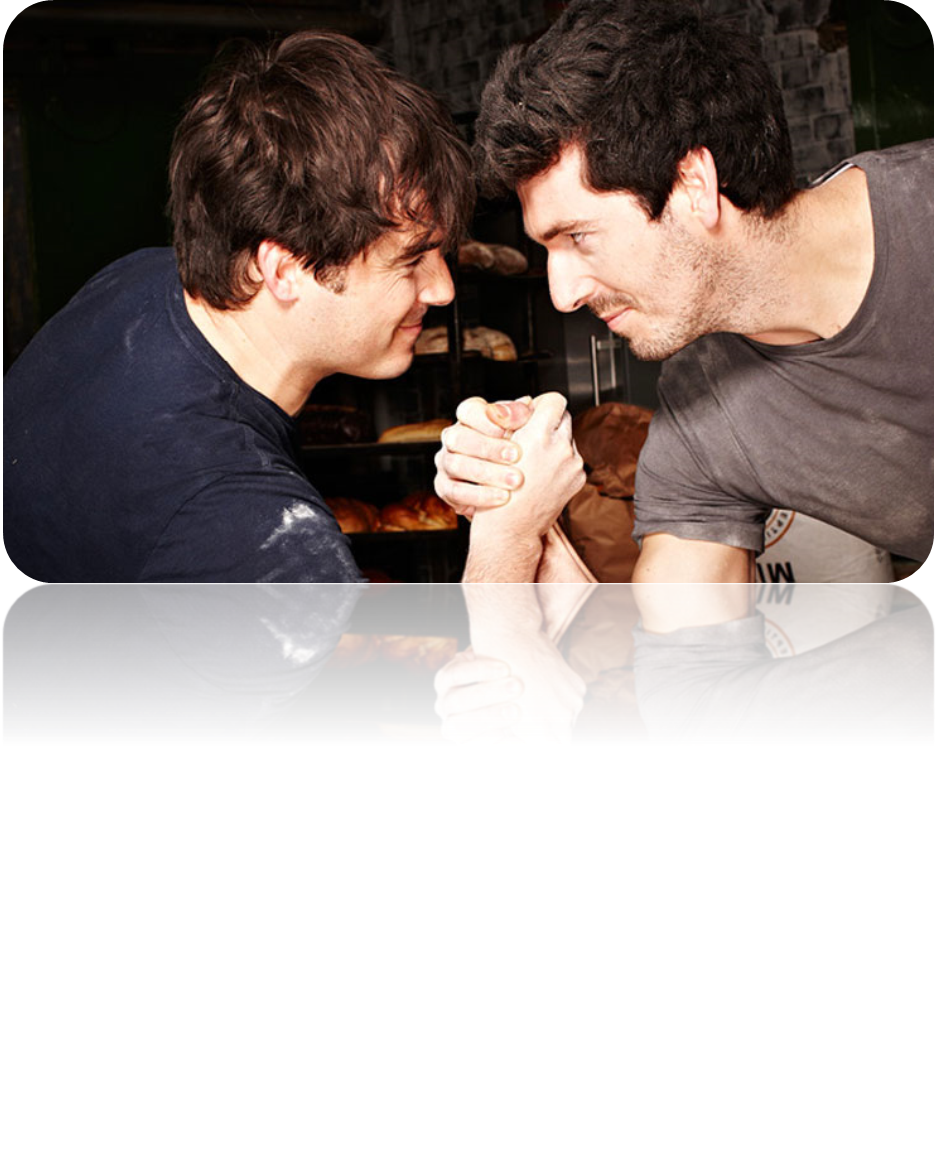 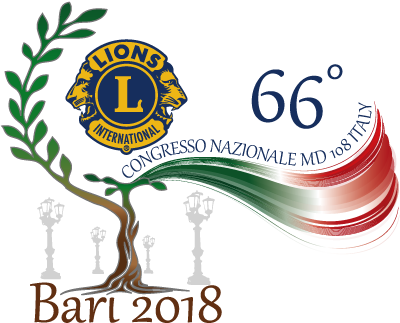 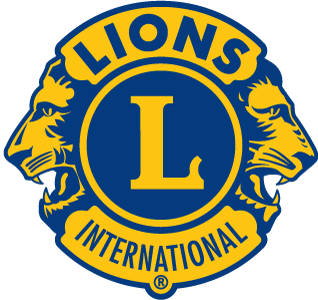 LIONS CLUBS INTERNATIONAL MD 108 ITALY
66° Congresso Nazionale Lions - BARI 25 – 27 Maggio 2018
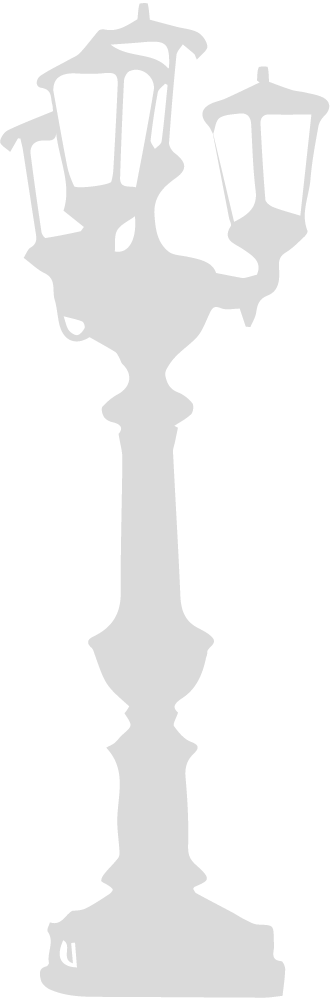 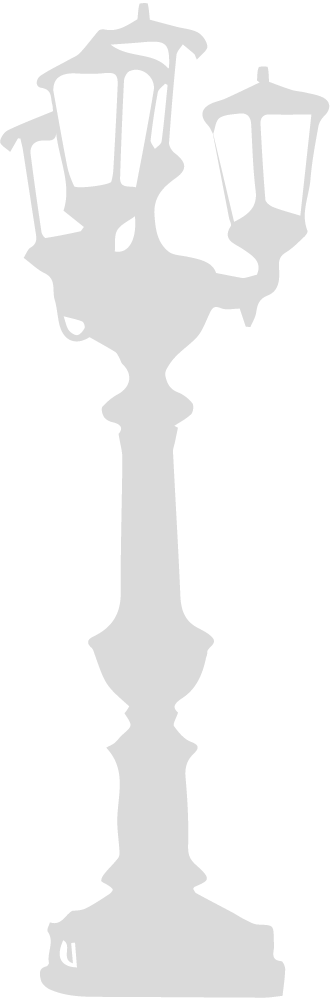 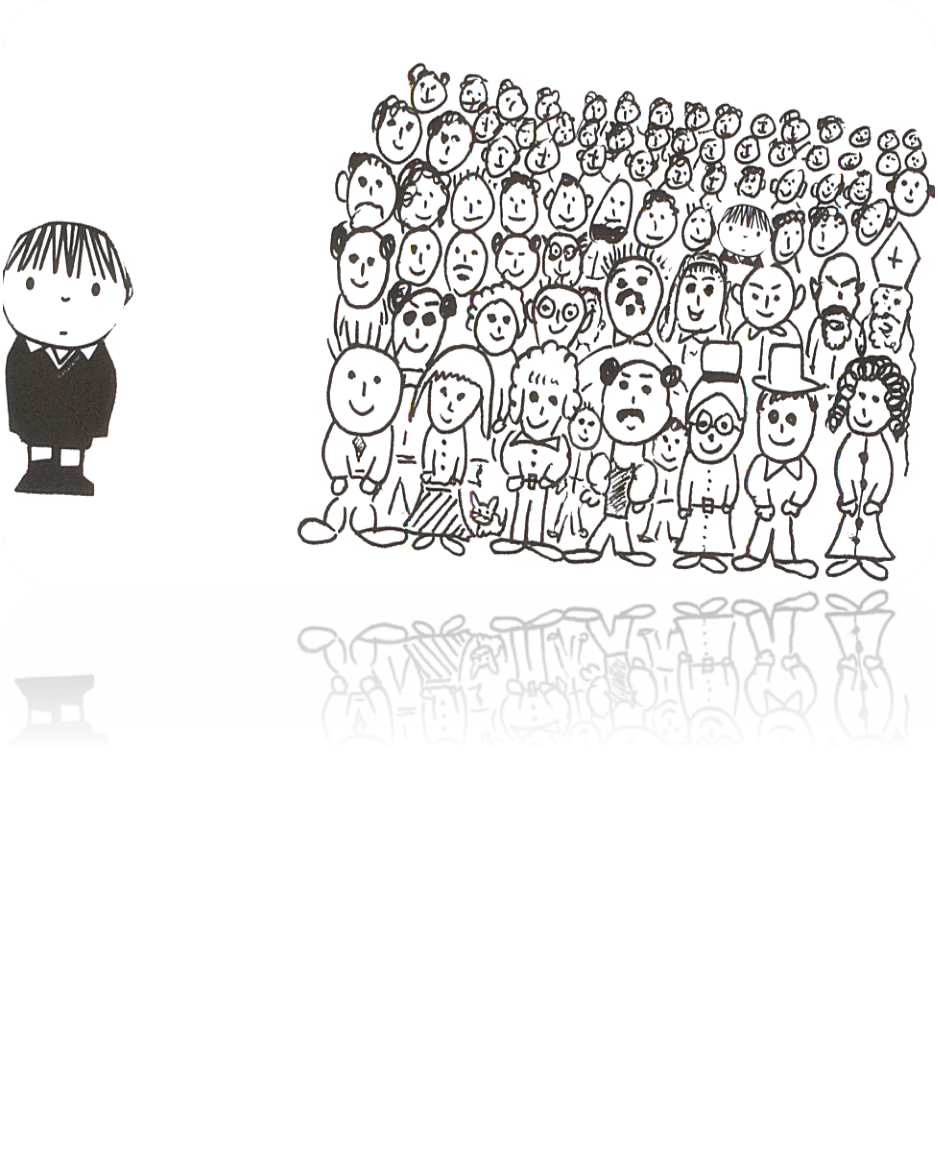 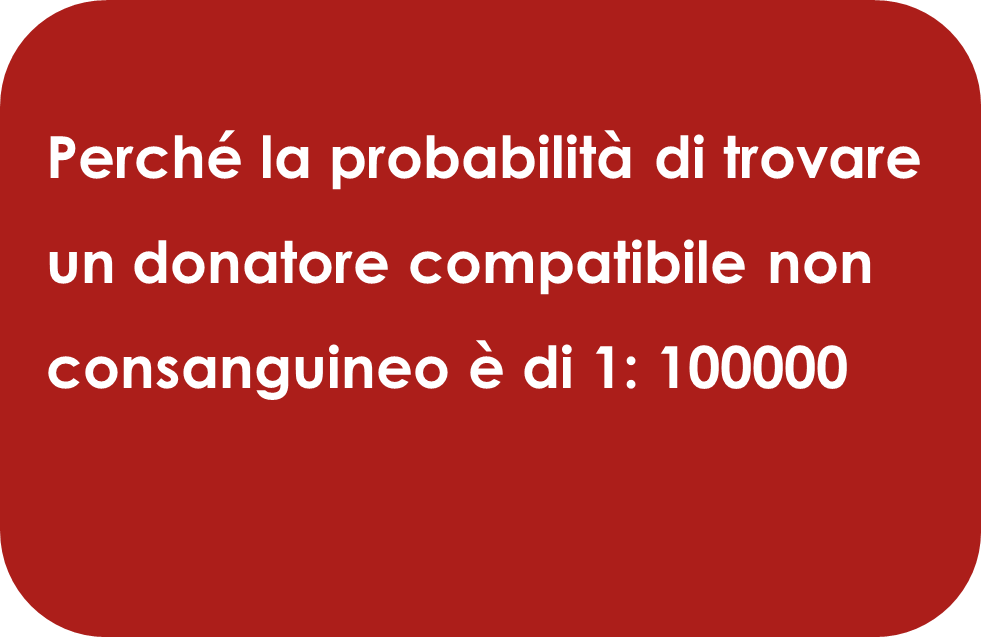 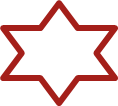 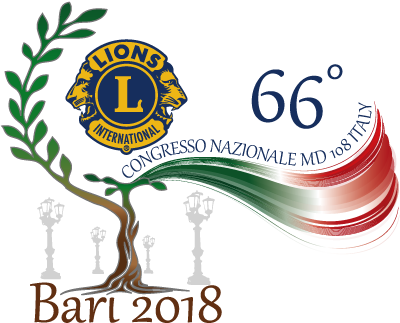 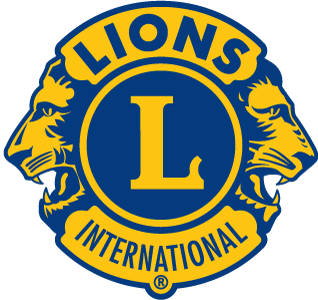 LIONS CLUBS INTERNATIONAL MD 108 ITALY
66° Congresso Nazionale Lions - BARI 25 – 27 Maggio 2018
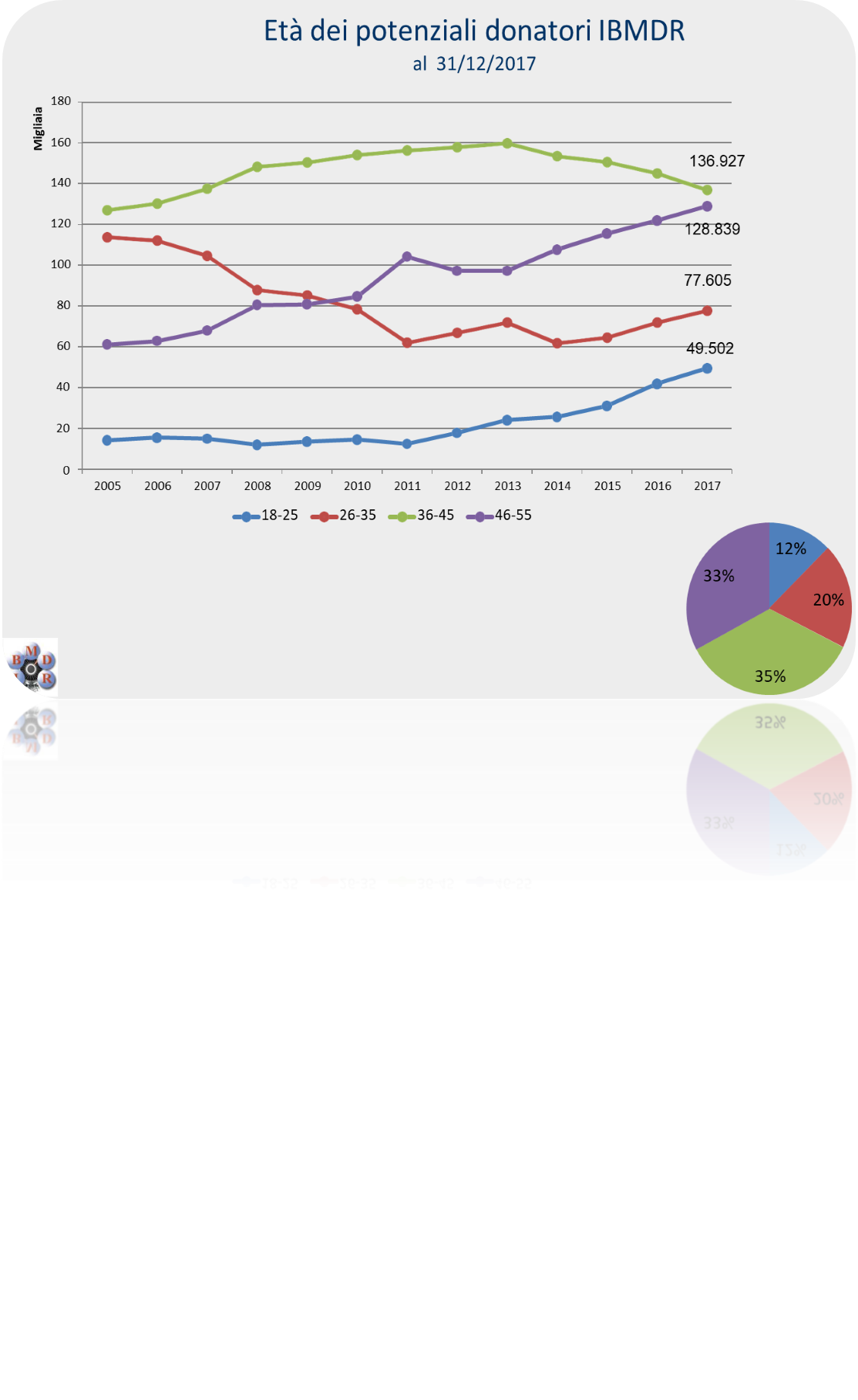 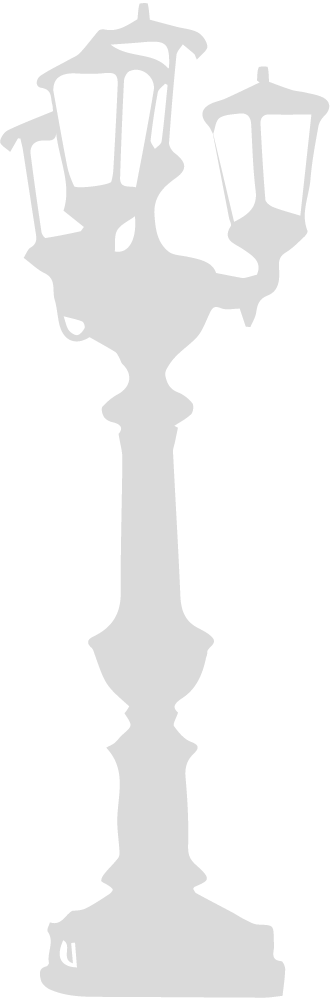 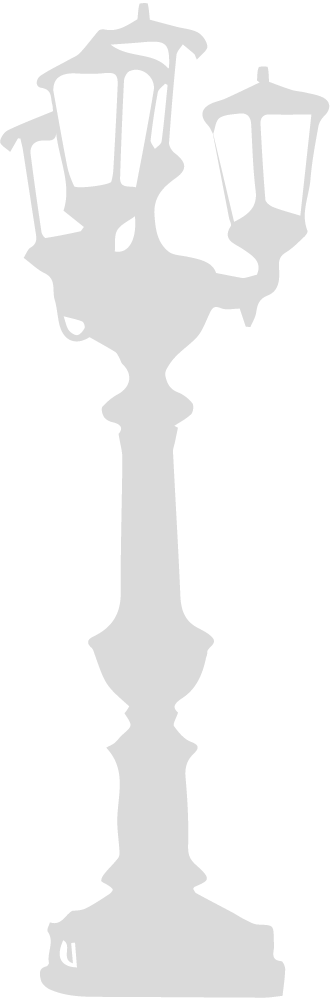 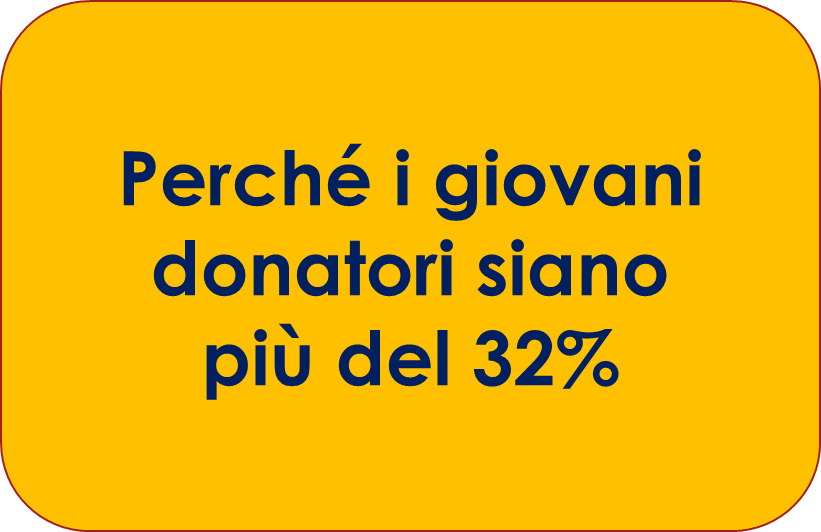 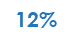 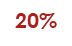 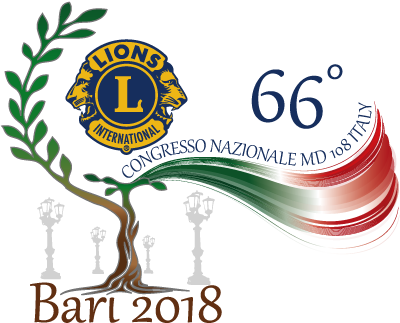 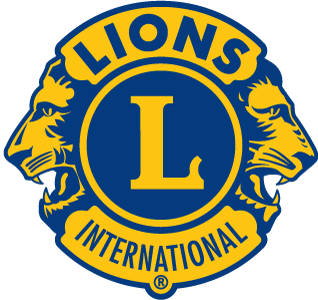 LIONS CLUBS INTERNATIONAL MD 108 ITALY
66° Congresso Nazionale Lions - BARI 25 – 27 Maggio 2018
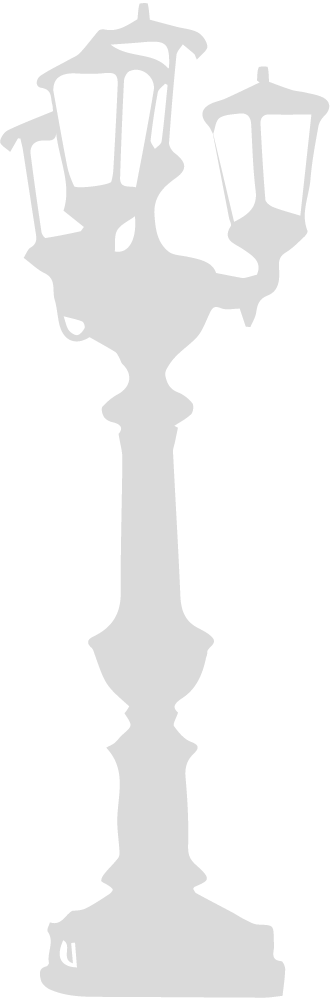 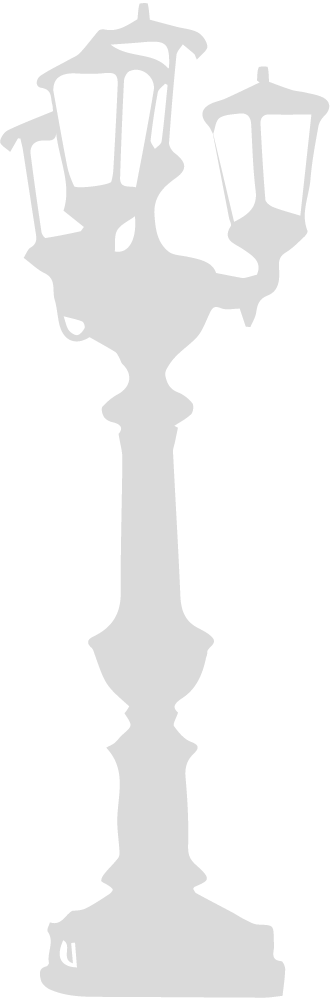 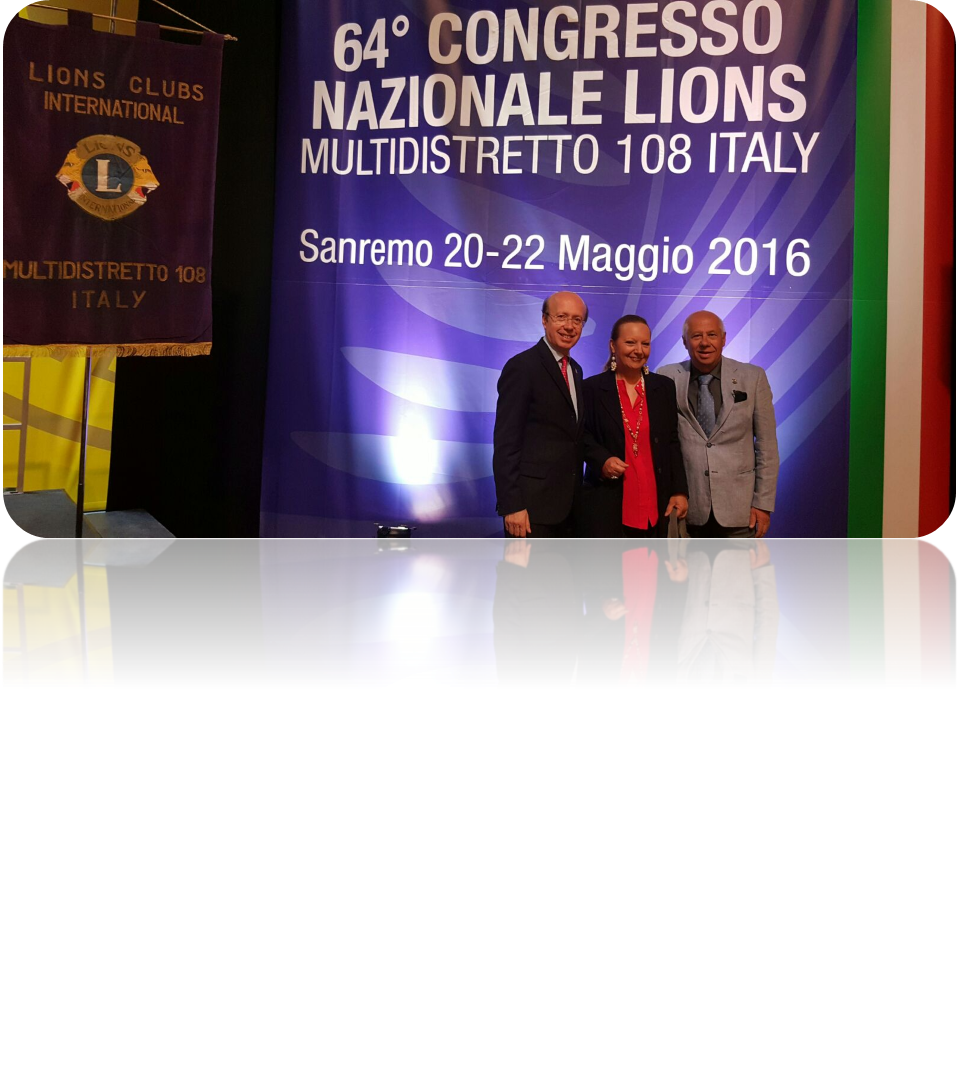 Perché nel corso del Congresso Nazionale del 2016 l’Assemblea ed i delegati adottarono quale Tema di Studio Nazionale la promozione della donazione di Midollo Osseo  “diventa donatore di midollo osseo, diventa un eroe sconosciuto”  e tale Tema di Studio è stato sviluppato e condotto efficacemente nel corso dell’A.S. 2016-2017
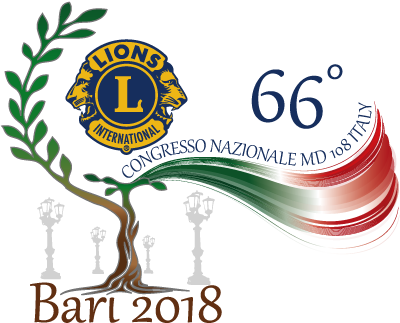 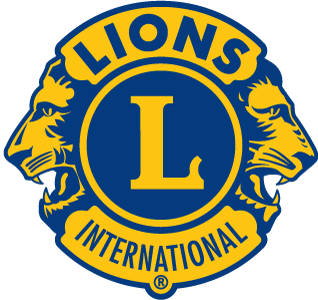 LIONS CLUBS INTERNATIONAL MD 108 ITALY
66° Congresso Nazionale Lions - BARI 25 – 27 Maggio 2018
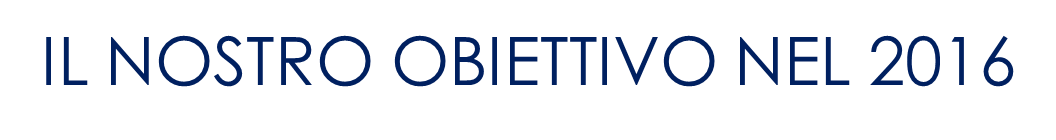 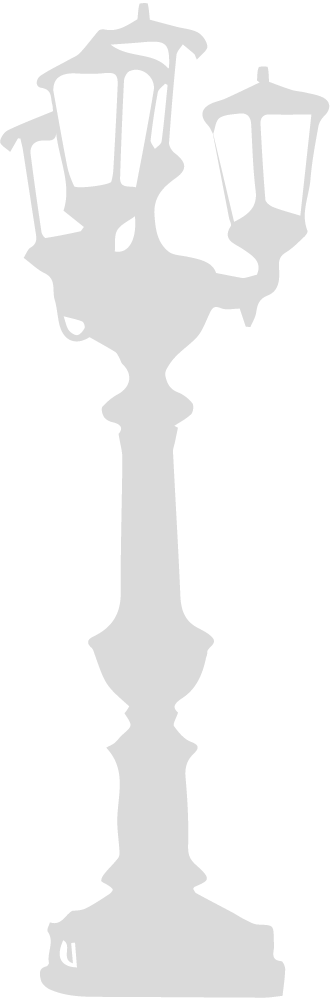 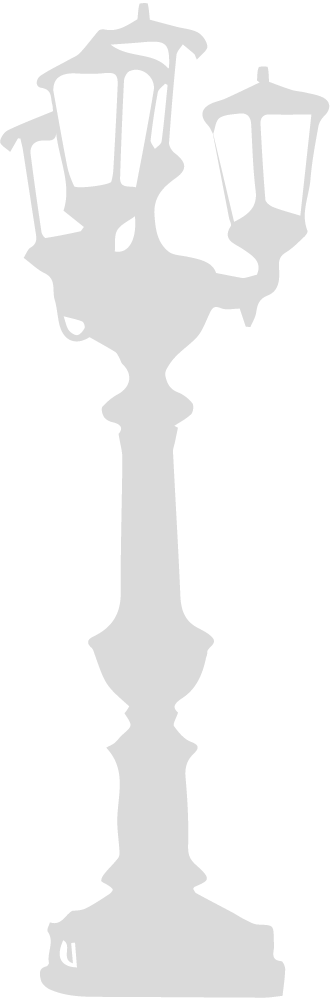 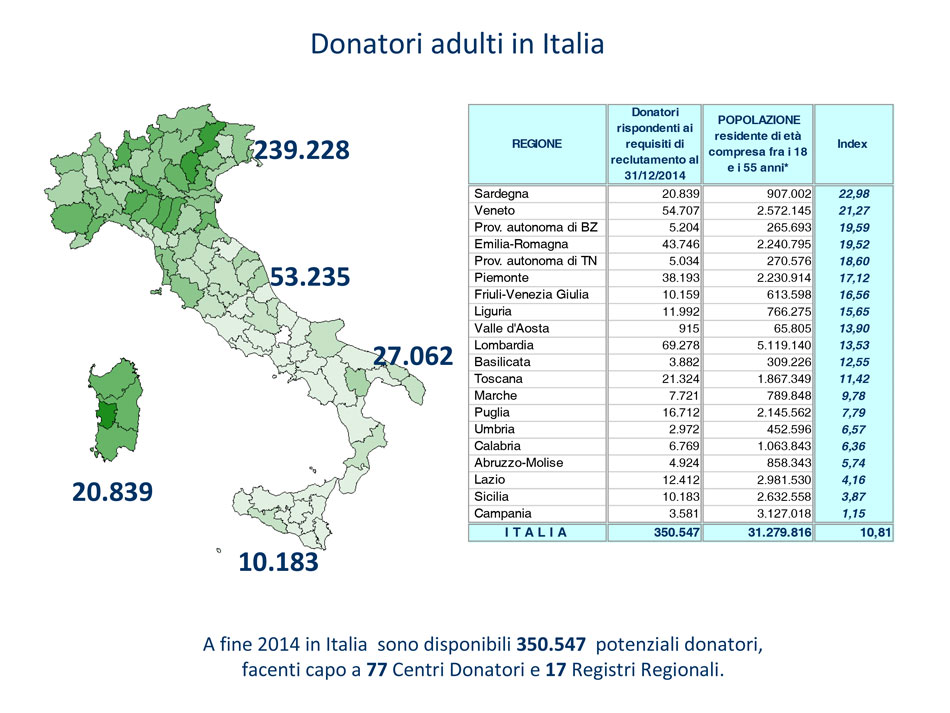 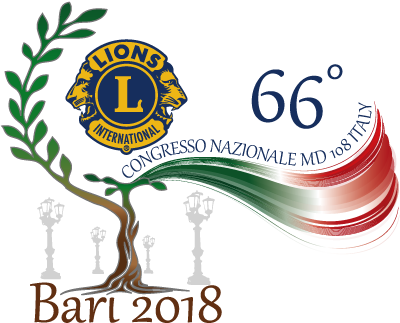 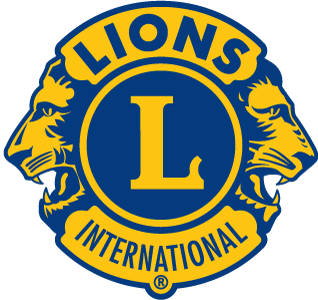 LIONS CLUBS INTERNATIONAL MD 108 ITALY
66° Congresso Nazionale Lions - BARI 25 – 27 Maggio 2018
Il nostro obiettivo nel 2018
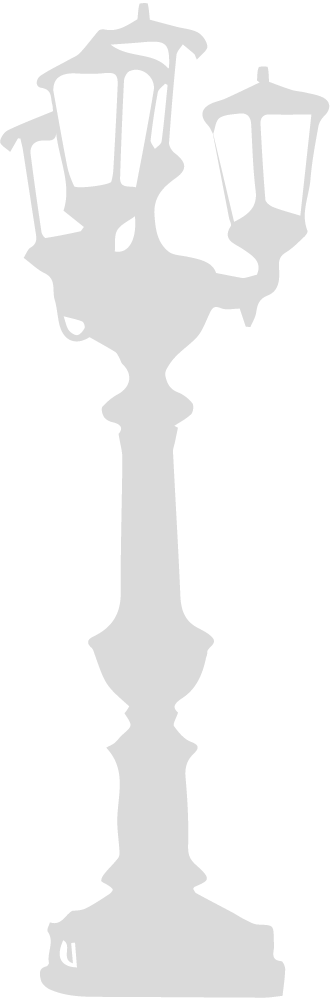 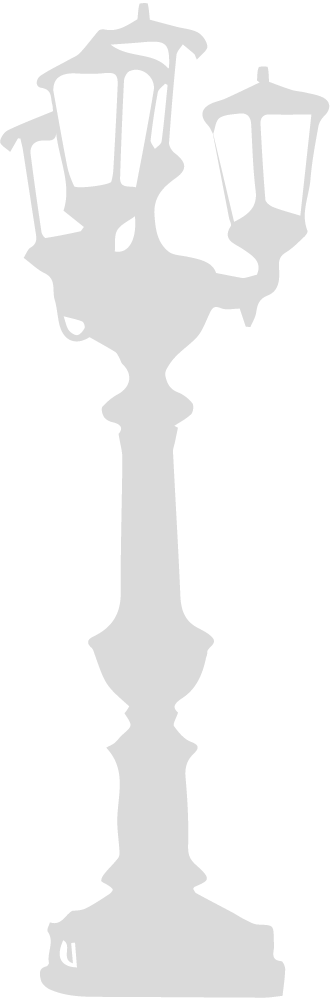 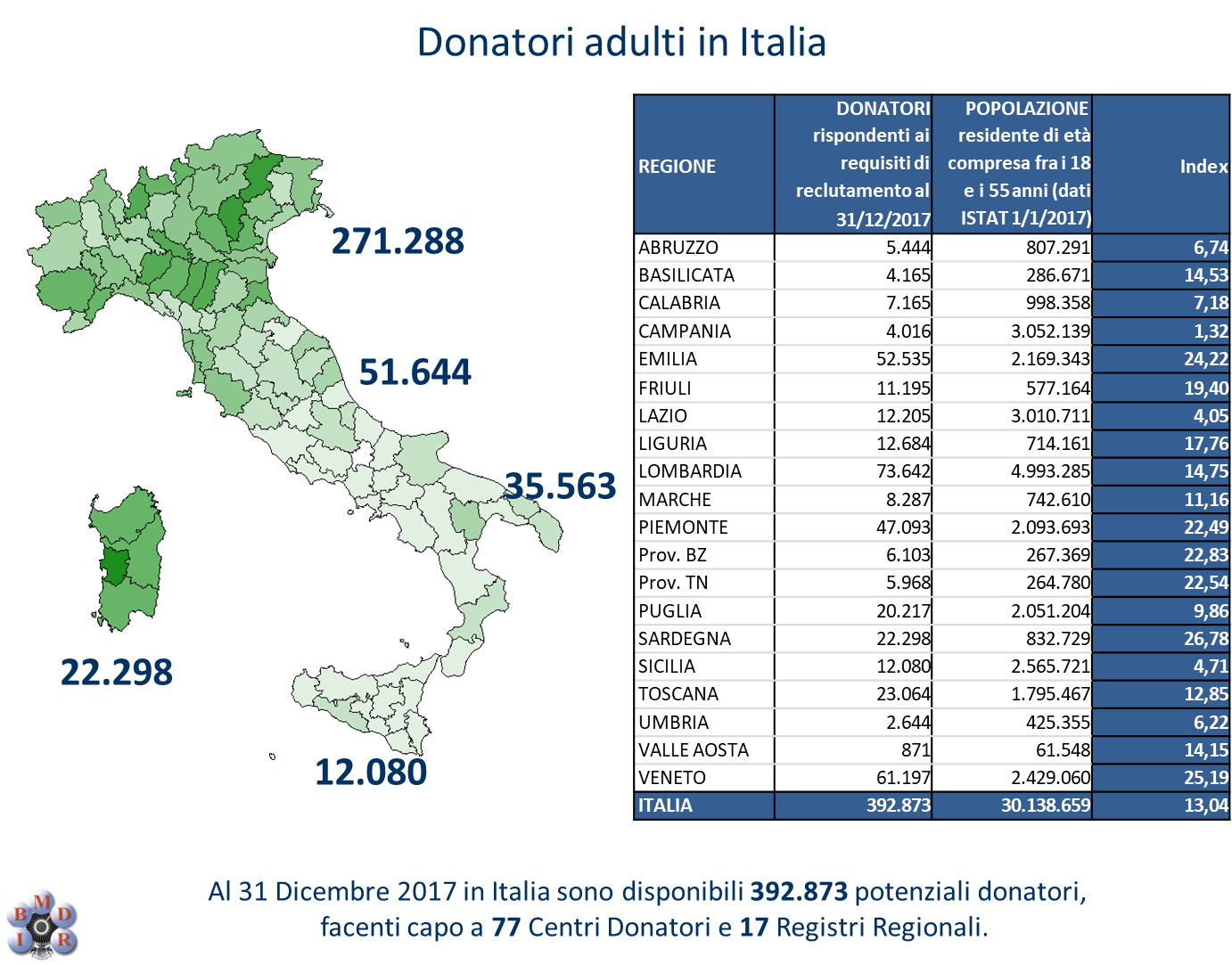 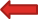 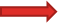 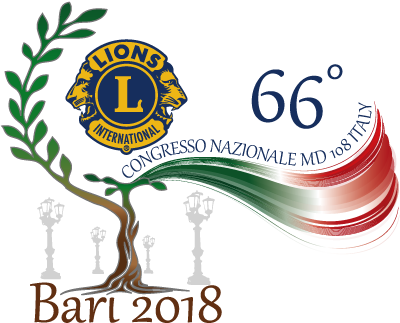 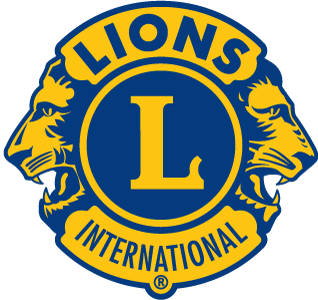 LIONS CLUBS INTERNATIONAL MD 108 ITALY
66° Congresso Nazionale Lions - BARI 25 – 27 Maggio 2018
I key points
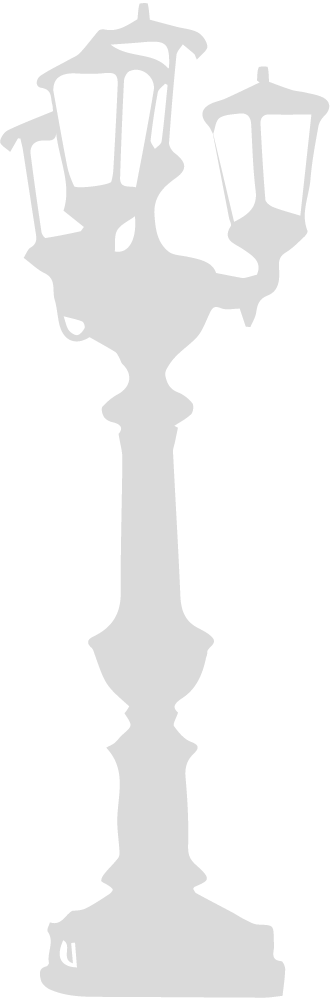 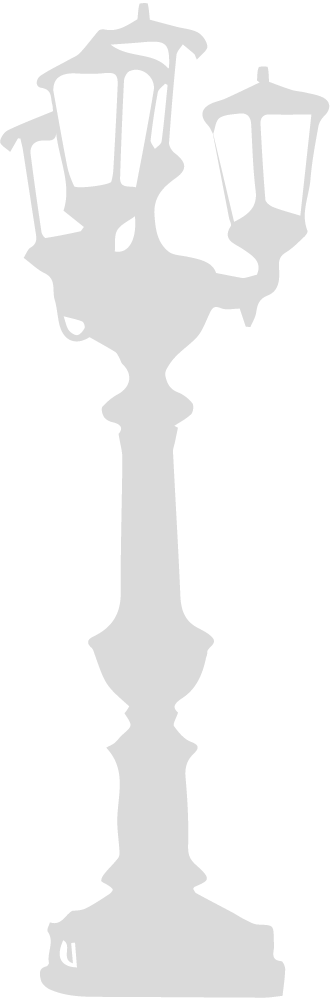 L’impegno
L’ entusiasmo
L’ esperienza
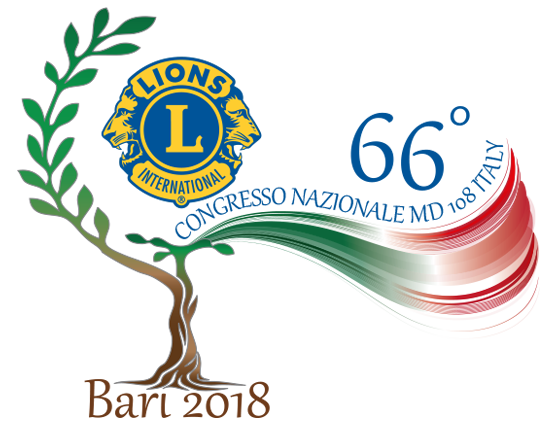 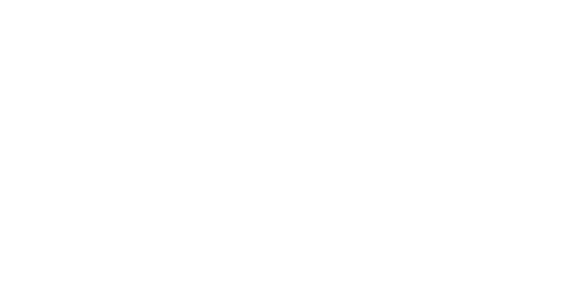 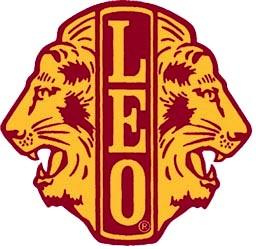 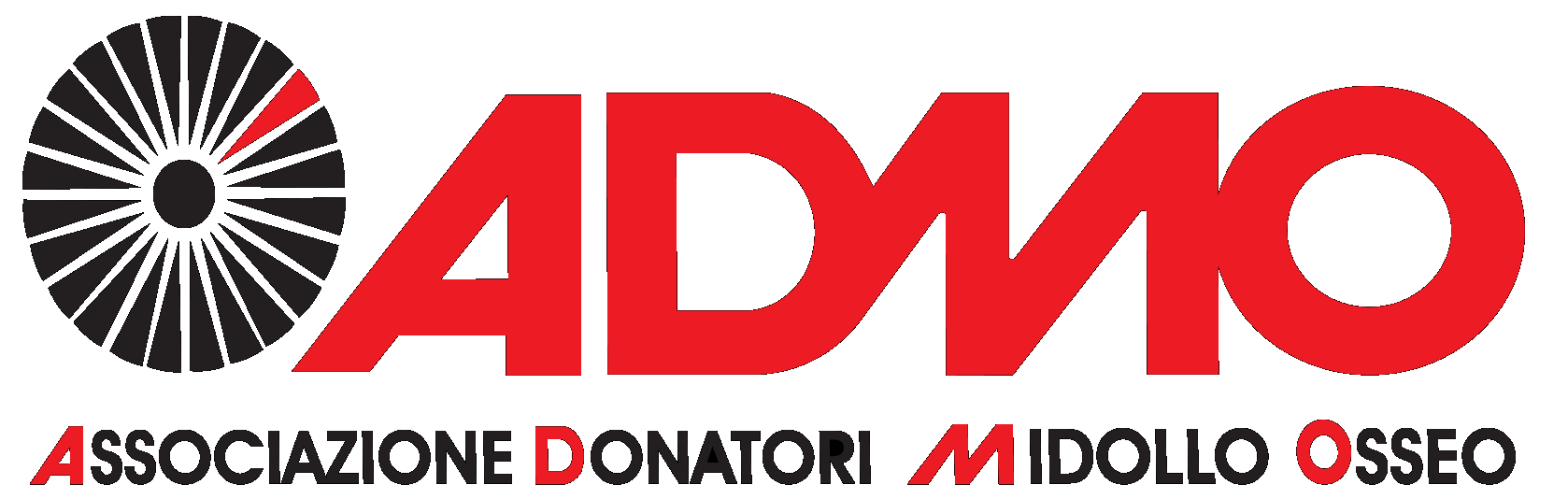 Le Istituzioni
Le testimonianze
La conoscenza
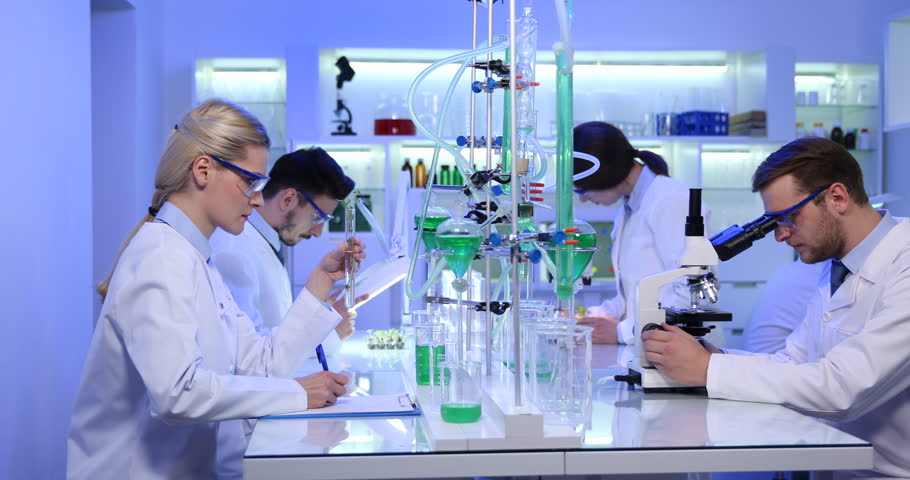 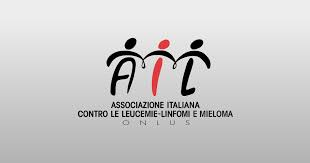 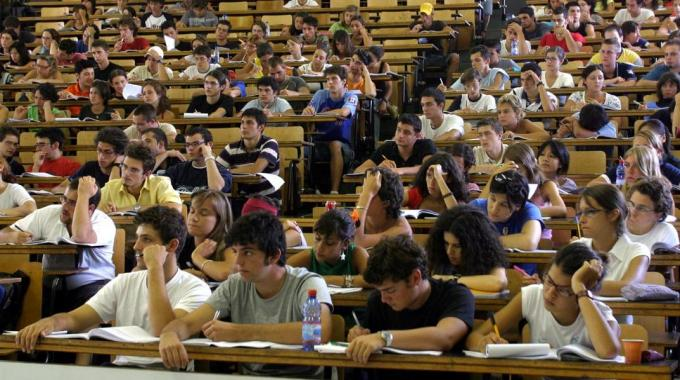 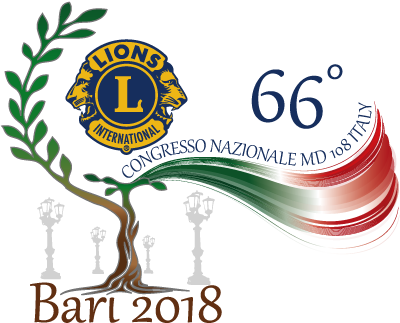 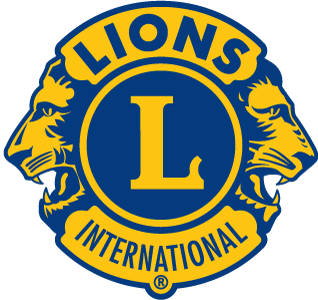 LIONS CLUBS INTERNATIONAL MD 108 ITALY
66° Congresso Nazionale Lions - BARI 25 – 27 Maggio 2018
La popolazione target
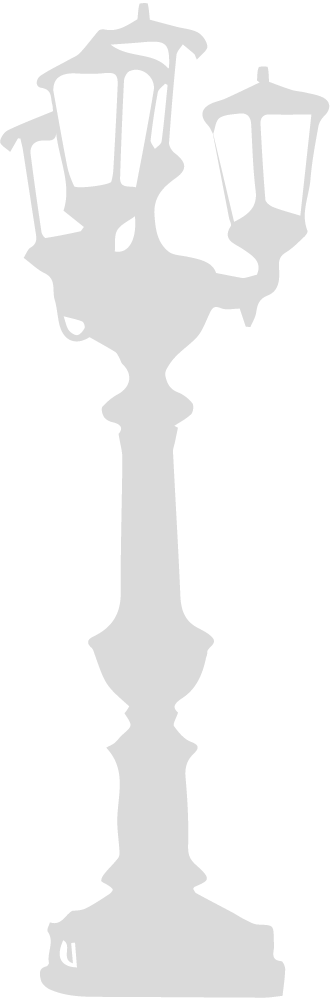 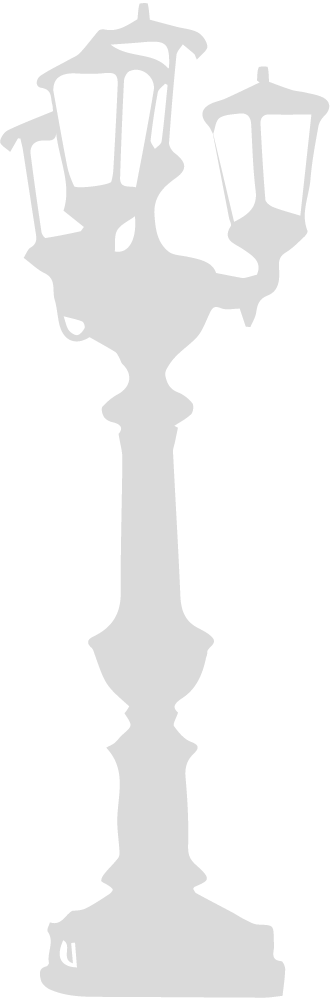 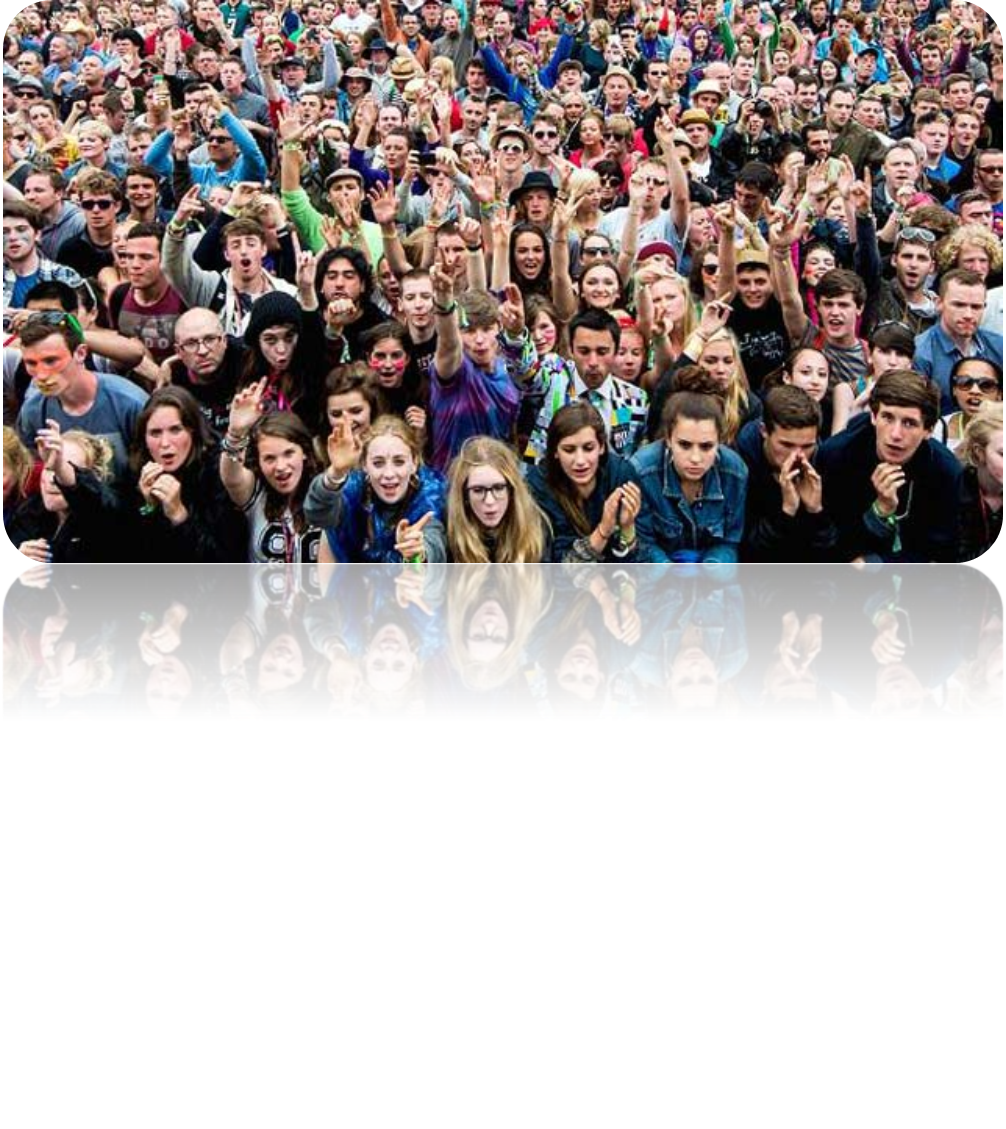 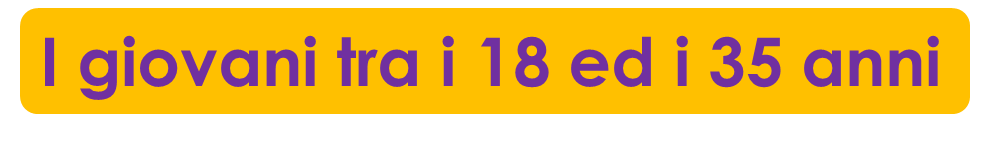 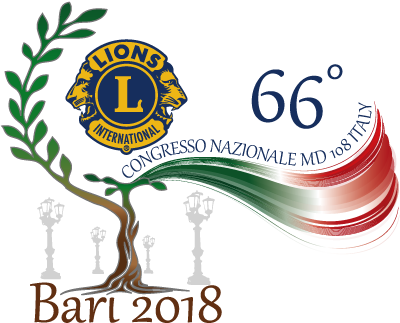 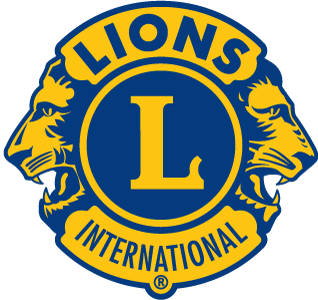 LIONS CLUBS INTERNATIONAL MD 108 ITALY
66° Congresso Nazionale Lions - BARI 25 – 27 Maggio 2018
Cronoprogramma fase 1 (Luglio 2018 – Novembre 2018)
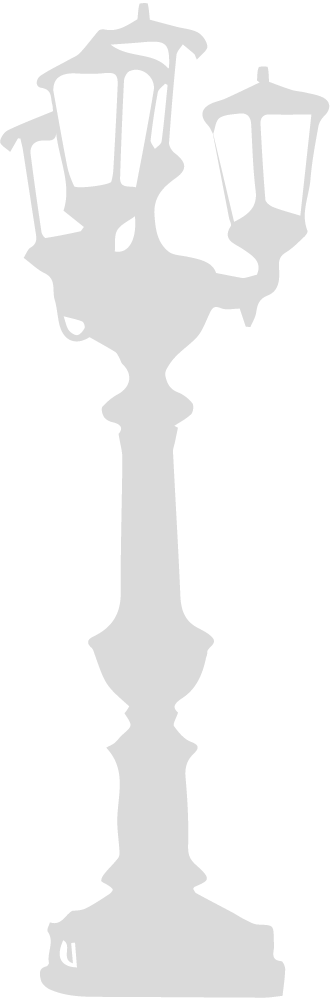 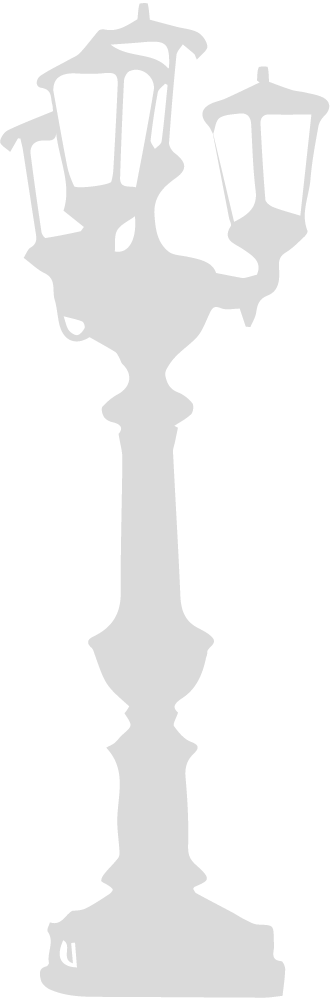 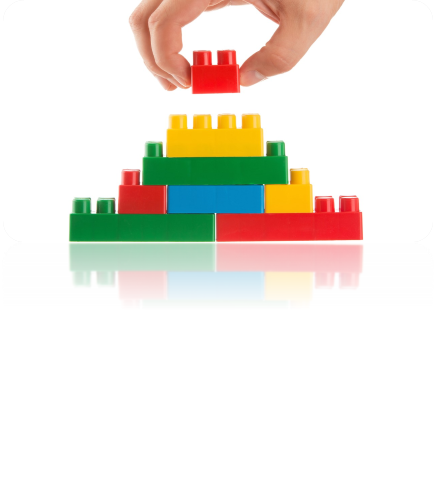 acquisizione del know-how da parte dei Club e contatti con ADMO nazionale e con le sezioni Regionali
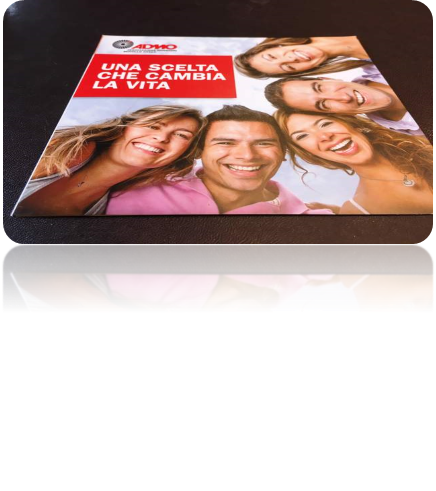 predisposizione del materiale informativo
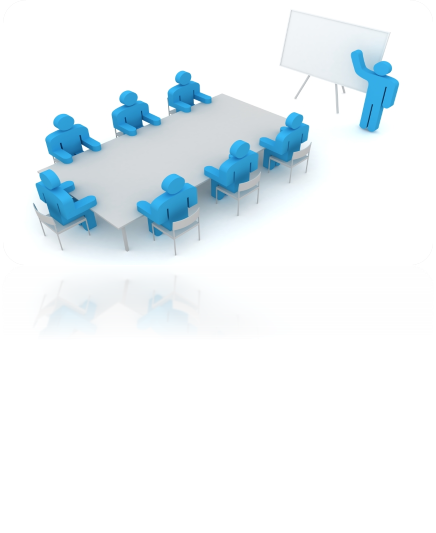 riunioni di lavoro e definizione del programma operativo con scuole, università, caserme, medici specialistici, associazioni
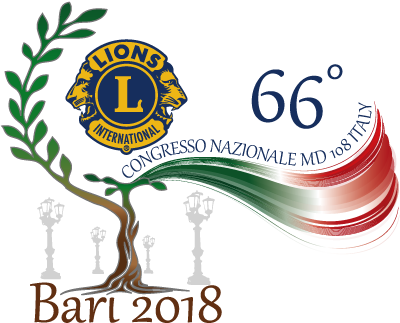 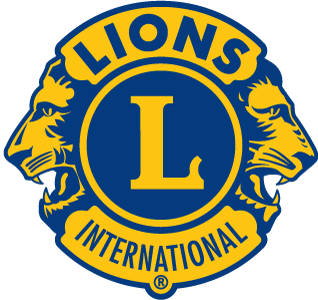 LIONS CLUBS INTERNATIONAL MD 108 ITALY
66° Congresso Nazionale Lions - BARI 25 – 27 Maggio 2018
Cronoprogramma fase 2 ( Dicembre 2018 – Maggio 2019)
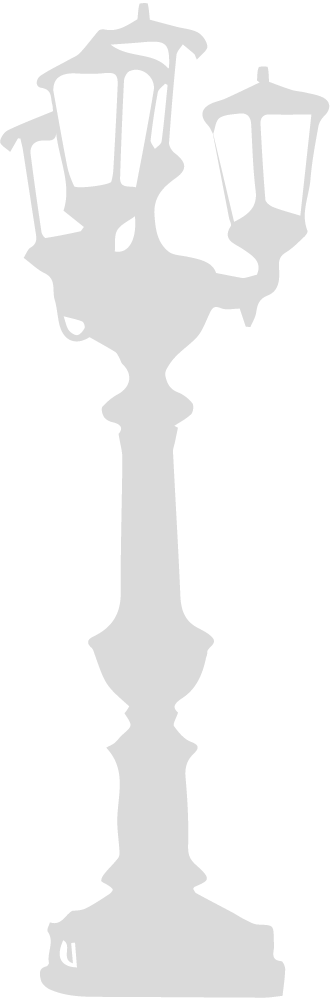 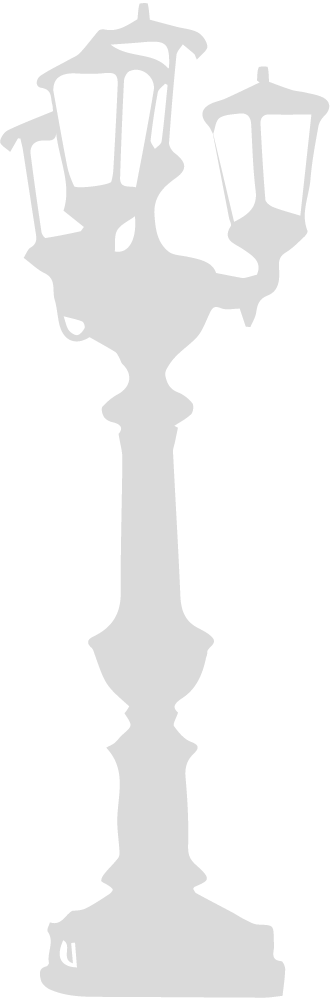 Attività programmate

 incontri con gli studenti e militari dove ematologi, immunoematologi, rappresentanti delle associazioni coinvolte informeranno, risponderanno ai quesiti, chiariranno dubbi.

•    realizzazione di spot, disegni sulla donazione di midollo osseo coinvolgendo                    
      le scuole medie superiori

•    premiazione dei migliori lavori in occasione di importanti eventi lionistici

•    manifestazioni in piazza

Conclusione del Service con presentazioni dei dati
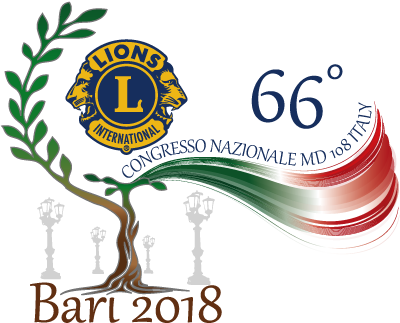 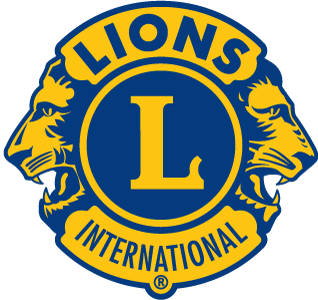 LIONS CLUBS INTERNATIONAL MD 108 ITALY
66° Congresso Nazionale Lions - BARI 25 – 27 Maggio 2018
E sarà un’occasione
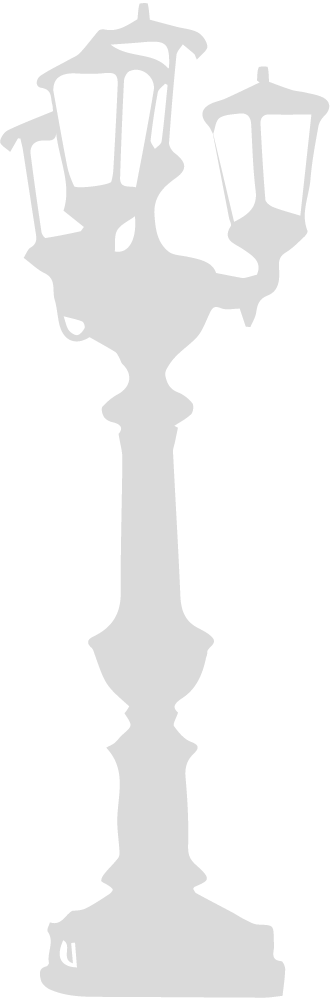 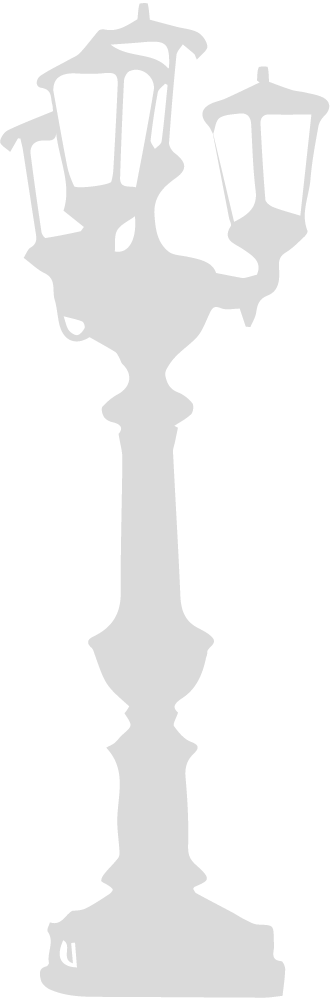 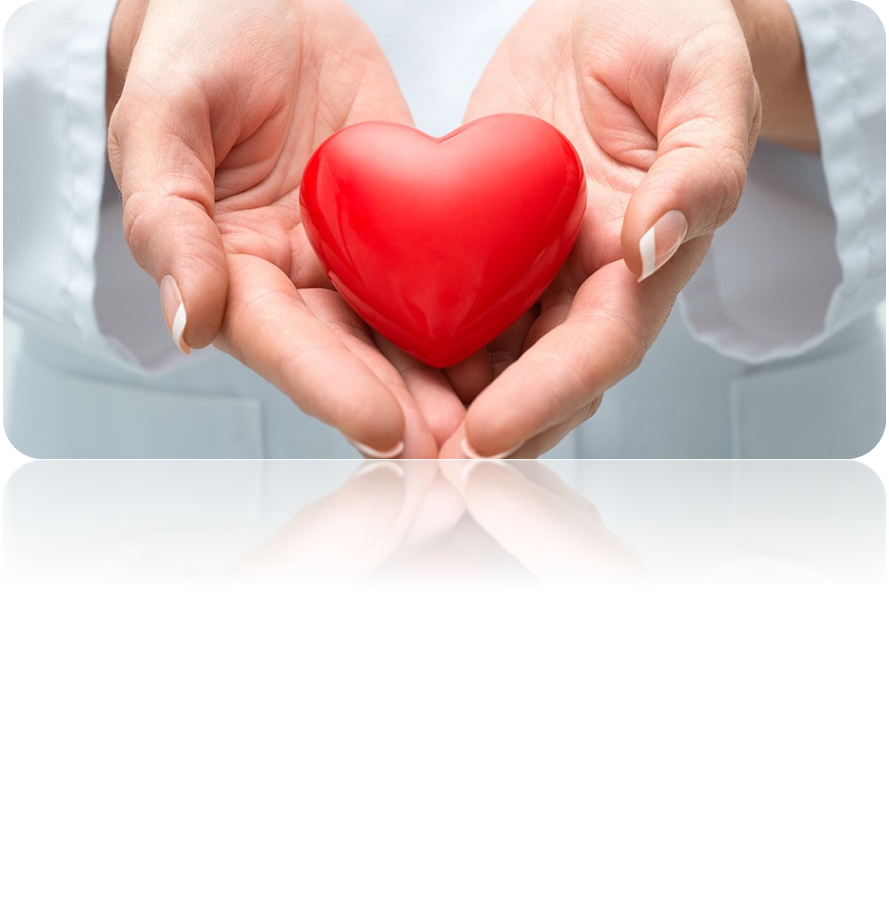 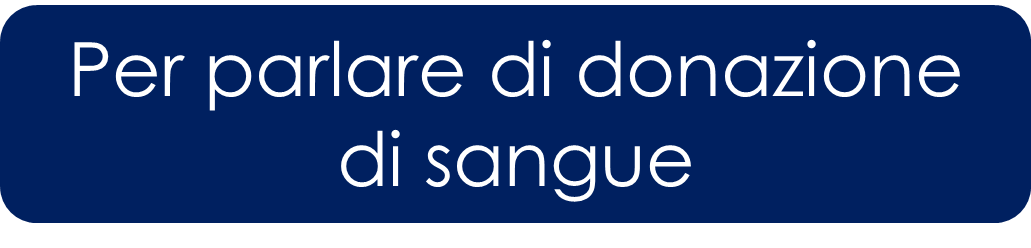 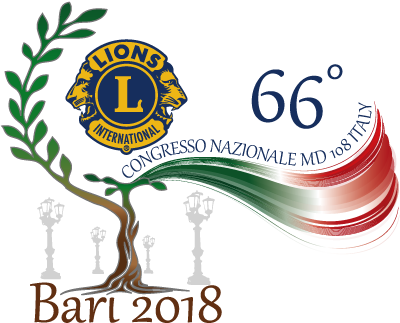 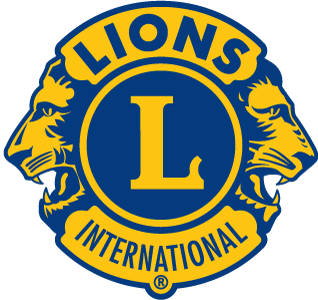 LIONS CLUBS INTERNATIONAL MD 108 ITALY
66° Congresso Nazionale Lions - BARI 25 – 27 Maggio 2018
E sarà un’occasione
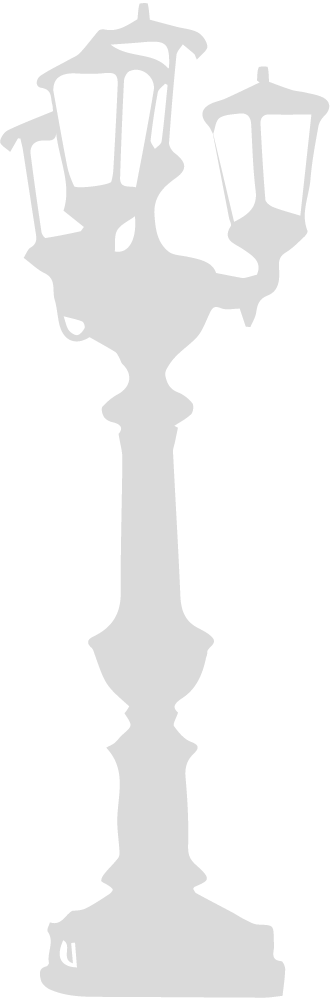 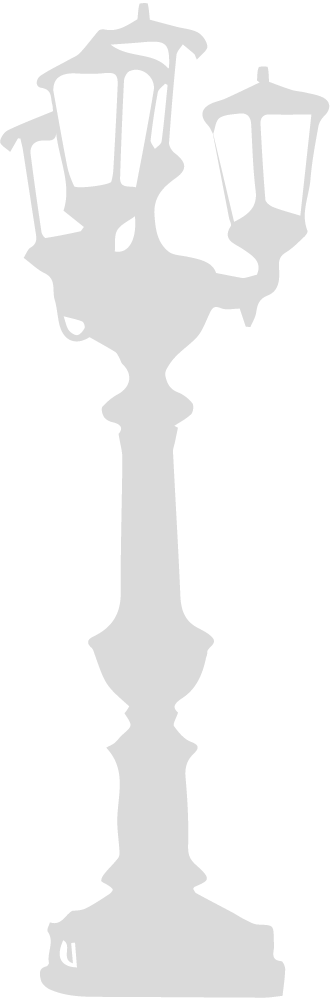 Per parlare della della nostra mission
WE SERVE
Assistenza durante calamità naturali

Il supporto  ai giovani

Lotta contro la sordità ed il diabete

lotta al morbillo

SIGHT FIRST: costruiti 315 ospedali oftalmici, debellato in molte aree del mondo l’ oncocercosi, curati gli occhi di 120 milioni di bambini, salvata la vista a 30 milioni di persone, formati 600000 operatori, investiti nel mondo 415 milioni di dollari per combattere la cecità
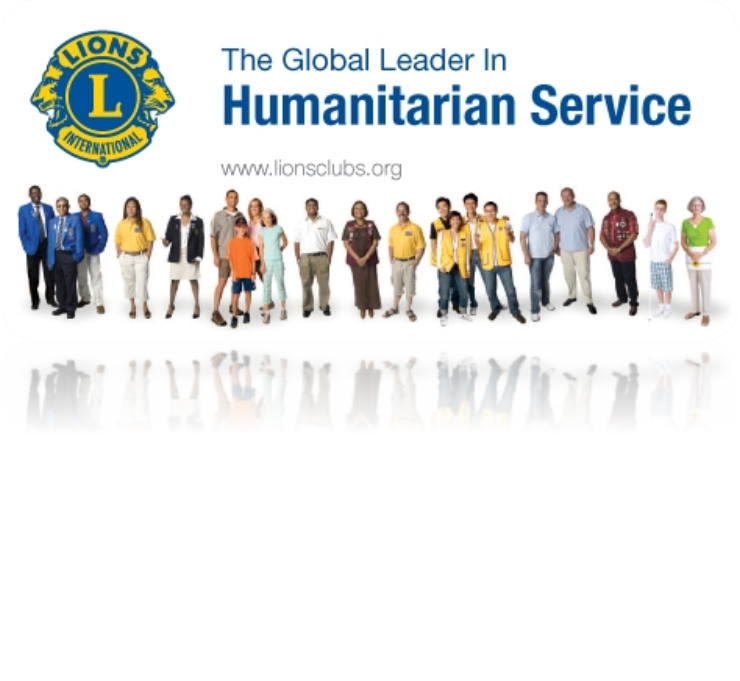 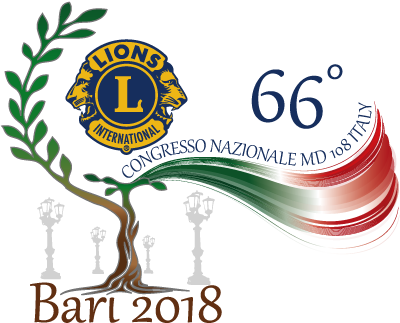 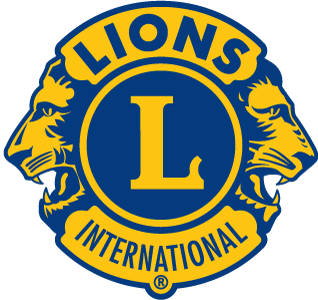 LIONS CLUBS INTERNATIONAL MD 108 ITALY
66° Congresso Nazionale Lions - BARI 25 – 27 Maggio 2018
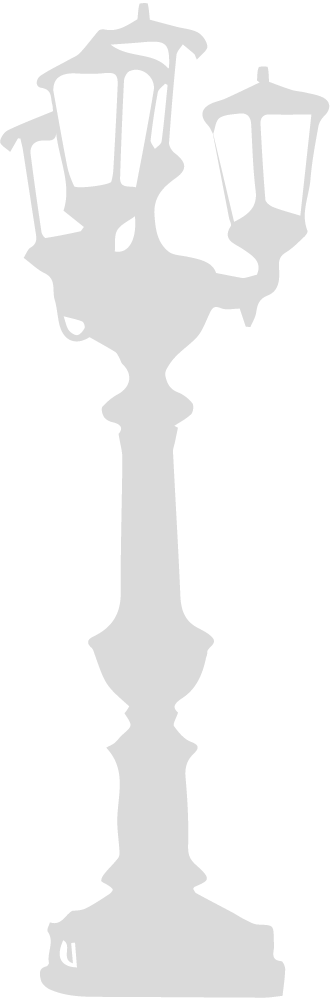 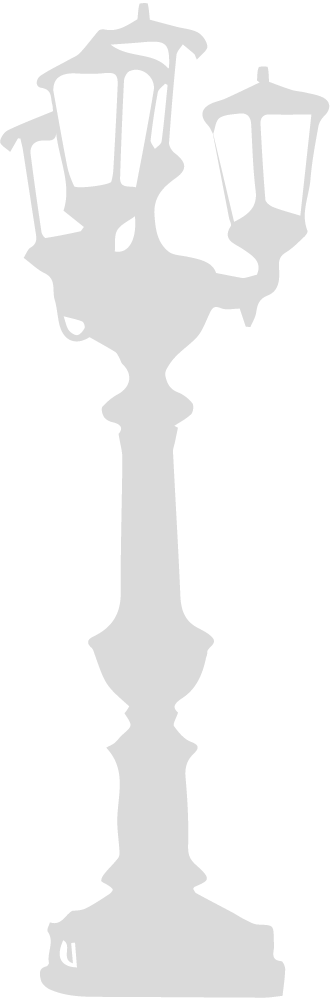 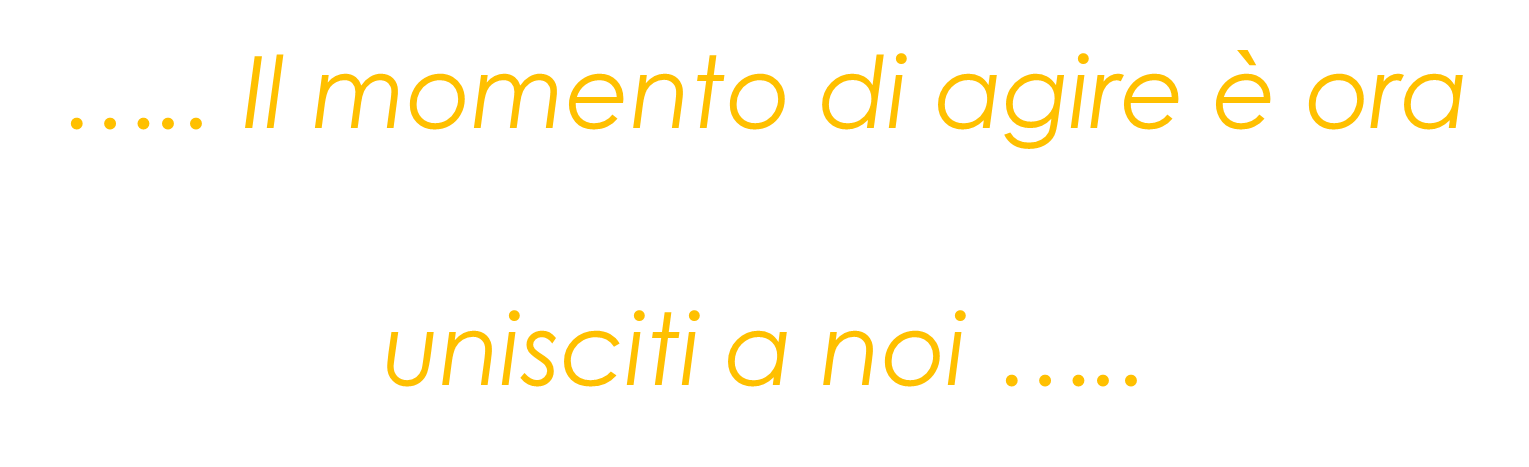 Grazie